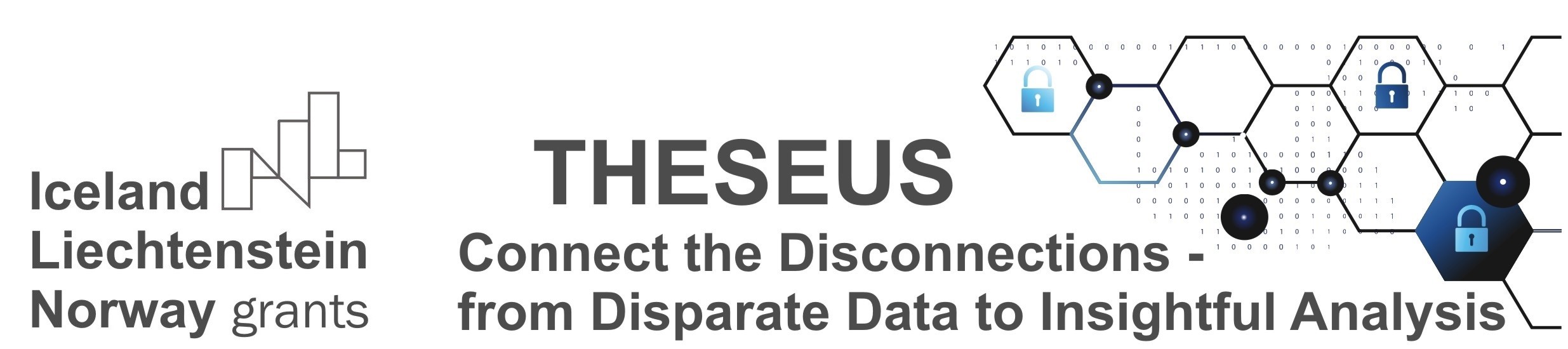 Interactive Course Material
University of Malta
This publication was realised with the EEA Financial Mechanism 2014-2021 financial support. Its content (text, photos, videos) does not reflect the official opinion of the Programme Operator, the National Contact Point and the Financial Mechanism Office. Responsibility for the information and views expressed therein lies entirely with the author(s).
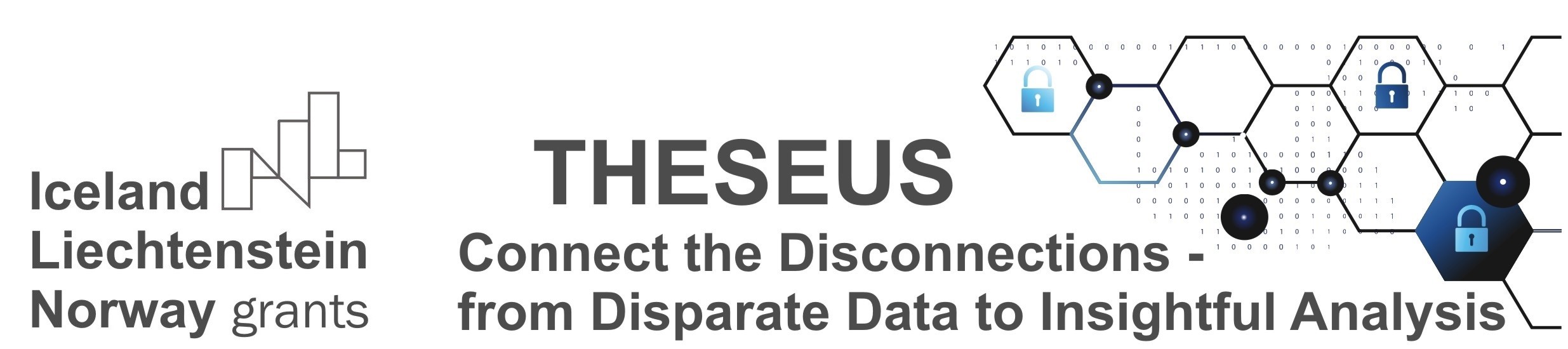 Module 2 – What is Big Data? Where is it used?
This publication was realised with the EEA Financial Mechanism 2014-2021 financial support. Its content (text, photos, videos) does not reflect the official opinion of the Programme Operator, the National Contact Point and the Financial Mechanism Office. Responsibility for the information and views expressed therein lies entirely with the author(s).
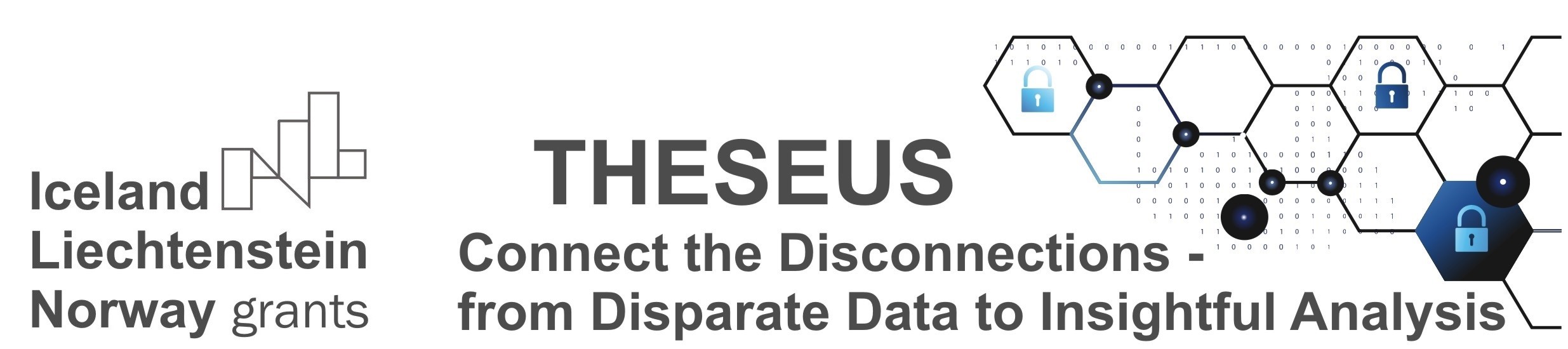 Sudden Surge in Popularity
Extensively used across security, health care, astronomy, law, advertising, etc.

Some uses:
Searching for terrorists
predicting food preferences
DNA research
Data from the Kepler Space Telescope
This publication was realised with the EEA Financial Mechanism 2014-2021 financial support. Its content (text, photos, videos) does not reflect the official opinion of the Programme Operator, the National Contact Point and the Financial Mechanism Office. Responsibility for the information and views expressed therein lies entirely with the author(s).
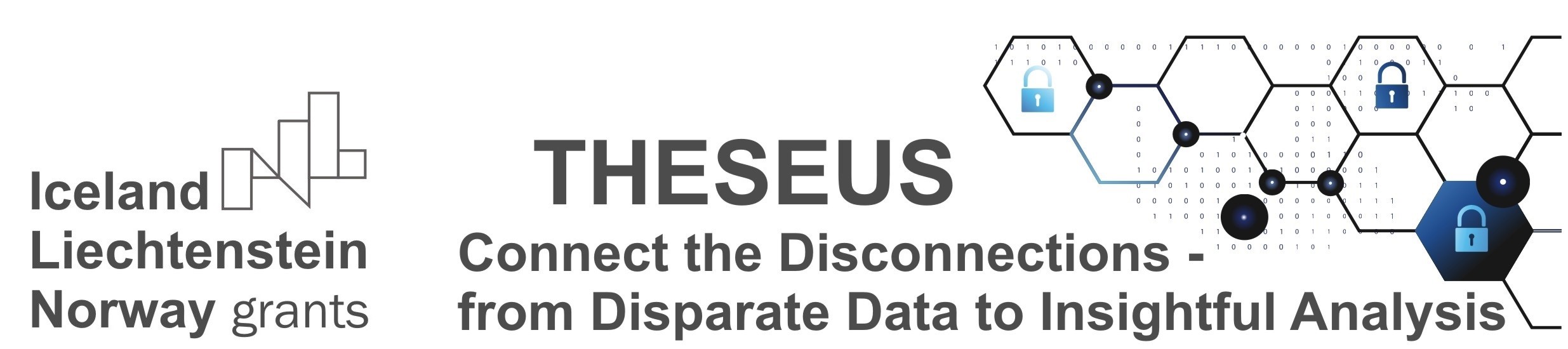 Example
WhatsApp: 2 billion users exchanging 65 billion messages daily

Google Maps: 154 million users/month
This publication was realised with the EEA Financial Mechanism 2014-2021 financial support. Its content (text, photos, videos) does not reflect the official opinion of the Programme Operator, the National Contact Point and the Financial Mechanism Office. Responsibility for the information and views expressed therein lies entirely with the author(s).
[Speaker Notes: But what is Big Data and where can we find it? Big data can take different shapes and forms depending on the field. An easy example can be found in messaging platforms, such as Whatsapp, where its 2 billion users exchange up to 65 billion messages daily. Another example is Google Maps, with its more than 154 million users/month, which requires big data for the continual improvement of its mobile mapping and providing real time directions. All these statistics would seem to indicate that big data is somewhat a new phenomenon that is now on the rise due to these emerging technologies. However, this is not the case. In actual fact, the term big data has been around for a long time, albeit confined to the realm of computer science. In spite of the fact that it is not a new concept, one of the challenges still facing experts is the lack of an agreed definition for ‘big data’. Most often, ‘big data’ is just a term commonly used to describe the large and increasing volume of data and the advanced analytic techniques used to search, correlate, analyse and draw conclusions from it.]
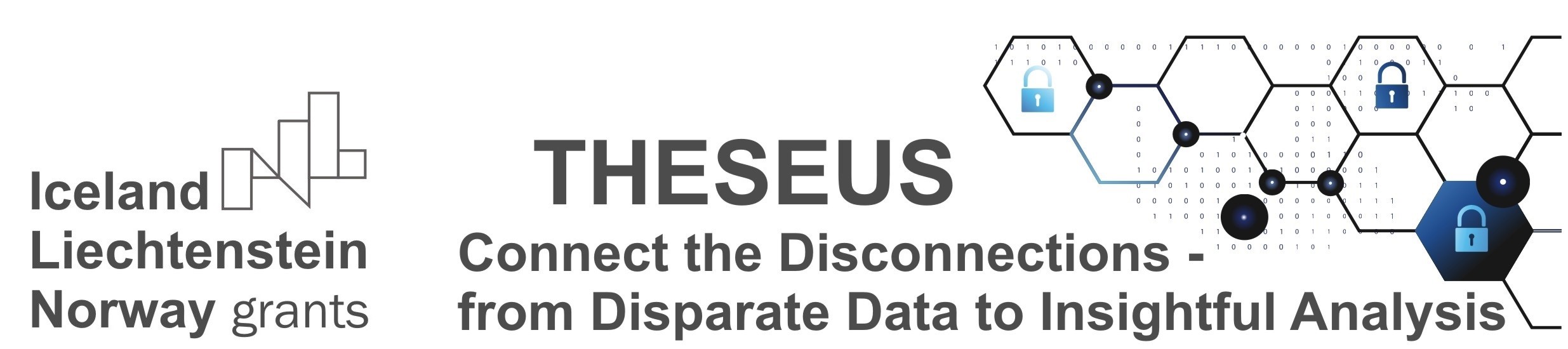 Definition of Big Data (NIST)
Volume, that is, the size of the dataset.
Variety, which refers to the structured, unstructured, and semi-structured data that is gathered from multiple sources.
Velocity, which refers to the speed at which data is generated, though it can also refer to the speed at which data is electronically processed.
Variability, which refers to the changing rates inflow of data, such as the increase in data flow during peak times.
This publication was realised with the EEA Financial Mechanism 2014-2021 financial support. Its content (text, photos, videos) does not reflect the official opinion of the Programme Operator, the National Contact Point and the Financial Mechanism Office. Responsibility for the information and views expressed therein lies entirely with the author(s).
[Speaker Notes: One of the more successful attempts to describe ‘big data’ belongs to the US National Institute of Science and Technology (NIST), which describes it as “the inability of traditional data architectures to efficiently handle the new datasets”. The characteristics above - volume, variety, velocity, and variability - are known colloquially as the ‘Vs’ of Big Data. To the four traditional V’s, some authors add several others: such as ‘value’ understood as the importance of the data that is being handled and/or the quality of the results derived from big data analysis and ‘visualization’, defined as the presentation and communication of analytic results.]
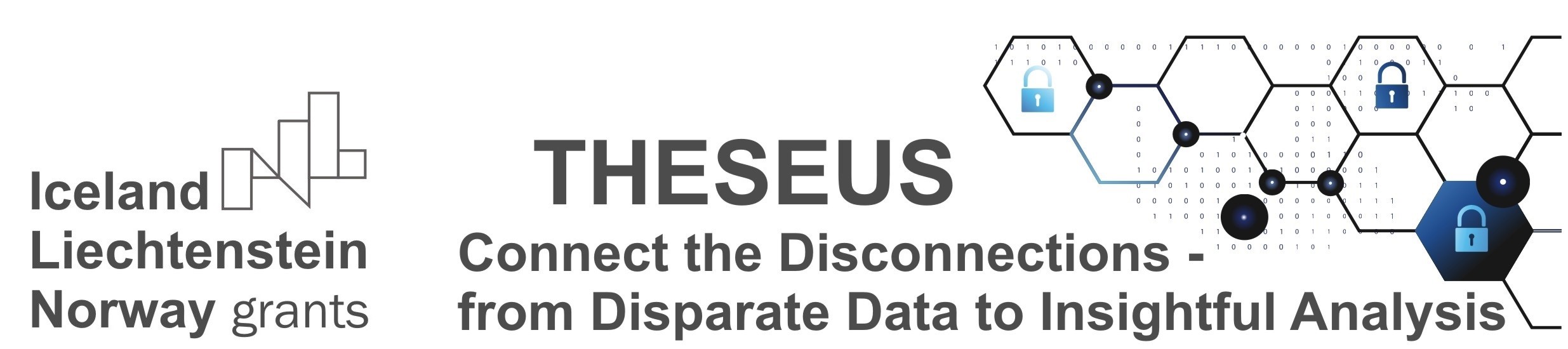 Causes for the Surge in Use of Big Data
Exponential increase in computing power (Moore’s Law)
Very large amounts of devices generating data (In 2020, there were 2.86 billion smartphone users in the world)
Many places to share data – social media and social networking sites
Increase in the speed of data transfers – Wi-Fi, 4G, 5G
Advances in data storage and data mining
This publication was realised with the EEA Financial Mechanism 2014-2021 financial support. Its content (text, photos, videos) does not reflect the official opinion of the Programme Operator, the National Contact Point and the Financial Mechanism Office. Responsibility for the information and views expressed therein lies entirely with the author(s).
[Speaker Notes: But what does this mean in practice and how does it explain the recent surge in popularity of the concept? One possible explanation is looking towards our advancing technological capacities. The 1965 Moore’s Law on the doubling of integrated circuits every two year is a good example of this, providing an explanation for the current stage in our development where massive amounts of data can be easily gathered, stored, analysed and integrated. In 2020, there were 2.86 billion smartphone users in the world, which could use their devices to take high-quality photographs and videos and upload them directly to social networking sites via Wi-Fi, 4G or more recently 5G networks. Moreover, advances in data storage and mining technologies make it possible to preserve increasingly large amounts of data generated directly or indirectly by users and analyse it to extract new and valuable insights. For example, near-real-time data collected from mobile phones can provide detailed information on shoppers that help reveal the complexities of their decision-making process while walking through a shopping mall. Overall, the global big data market size is estimated to grow from $138.9 billion in 2020 to $229.4 billion by 2025. This marked increase is mainly due to increasing awareness of Internet of Things devices among organizations, increased availability of data across organizations to gain deeper understanding to remain competitive and increasing government investments in various regions for enhancing digital technologies.]
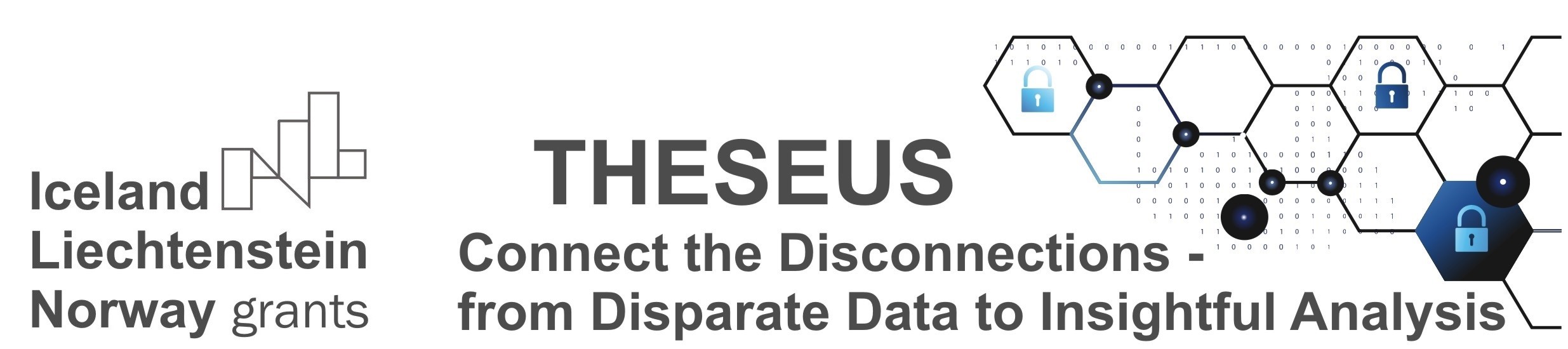 Actual Uses of Big Data
Data Mining
Predictive Modelling
Text Analytics
Understanding of human behaviour – correlating attitudes, intentions and actions
Science – astronomy, climatology, discovering cures through secondary use of patient data
Left: Image of a black hole based on data that took half a ton of hard drives to store.
This publication was realised with the EEA Financial Mechanism 2014-2021 financial support. Its content (text, photos, videos) does not reflect the official opinion of the Programme Operator, the National Contact Point and the Financial Mechanism Office. Responsibility for the information and views expressed therein lies entirely with the author(s).
[Speaker Notes: How is Big Data used exactly? In essence, big data is not useful in itself. Its value lies in the potential to provide a wealth of information, if analysts develop the means to extract it. ‘Big data analytics’ refers to advanced mining techniques applied to Big Data sets. This process is a complex one mainly due to data characteristics, such as size, complexity and variety. One of the most commonly used analytic techniques is known as ‘data mining’. This is a process whereby data is extracted from large data sets and subsequently analysed to determine whether patterns or correlations exist. Data mining facilitates the simplification and summarisation of vast quantities of raw data and infer knowledge from the patterns that appear. In spite of the growing popularity of big data, the number of analytical data solutions available is still very limited. Many of them are based on open source frameworks, such as Hadoop and Spark, but there are also a number of proprietary solutions, such as the ones developed by IBM, EMC or Kognitio. However, as Big Data is a constantly growing field, new and more efficient solutions appear every day.
There are various scopes for which big data analytics can be employed, such as:
Predictive modelling: This is one of the most common use cases for big data analytics. A predictive model is a statistical or data-mining solution consisting of algorithms and techniques that can be used on both structured and unstructured data to determine future outcomes. An example would be studies seeking to understand the adoption of 5G technology in a certain country. 
Text analytics: Text analytics is the process of analysing unstructured text, extracting relevant information and transforming it into structured information that can then be used in various ways. This is used in a variety of fields, from preventing fraud to social media analytics.
One area where the use of Big Data has stirred a lot of interest is in better understanding human behaviour and the correlation between attitudes, intention and action. When it comes to science, while there have been a wide number of fields experimenting with big data, ranging from astronomy to climatology, the one which raised the biggest interest seems to be health. This is because, there has been an increased support in the belief that the secondary uses of patient data could lead to the discovery of cures for a wide range of serious diseases and the prevention of others.]
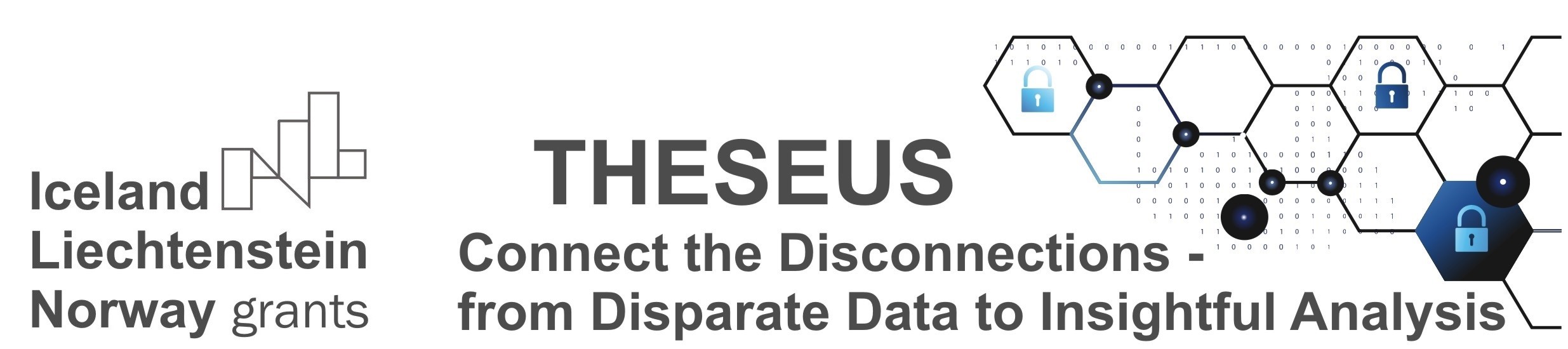 Module 2 – Technical, Legal and Ethical Challenges
This publication was realised with the EEA Financial Mechanism 2014-2021 financial support. Its content (text, photos, videos) does not reflect the official opinion of the Programme Operator, the National Contact Point and the Financial Mechanism Office. Responsibility for the information and views expressed therein lies entirely with the author(s).
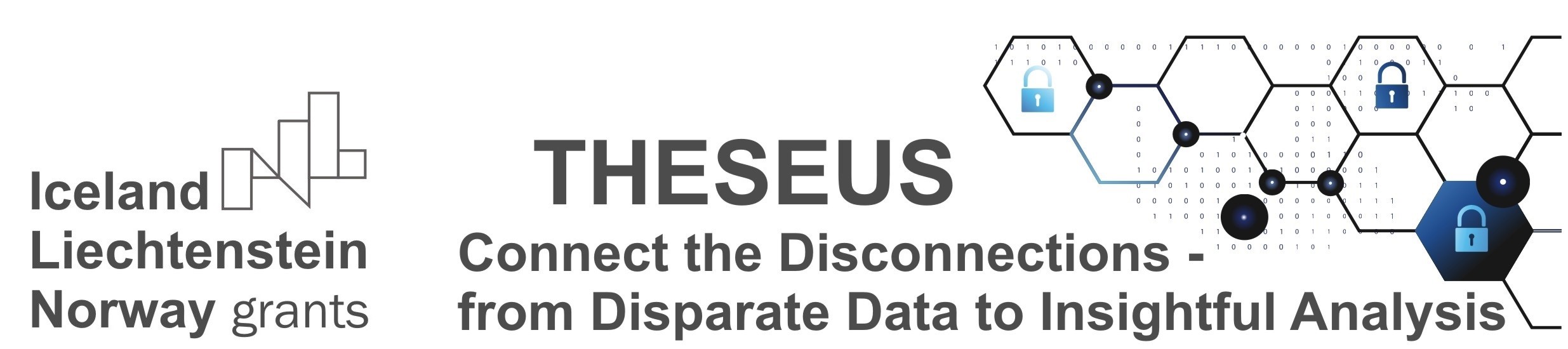 Technical Challenges
Data storage: even with CCTV cameras, up to 2500 petabytes of data is expected to be generated
Data transfers: with such large amounts of data, transferring it to different places is a challenge even with Wi-FI/4G/5G
Speed of computing infrastructure not keeping pace with the growth of data generation
Databases and Data warehouses are becoming inadequate
This publication was realised with the EEA Financial Mechanism 2014-2021 financial support. Its content (text, photos, videos) does not reflect the official opinion of the Programme Operator, the National Contact Point and the Financial Mechanism Office. Responsibility for the information and views expressed therein lies entirely with the author(s).
[Speaker Notes: Be it for surveillance or for criminal investigations, CCTV content is increasingly being used by law enforcement, mainly because of the ubiquity of these cameras in both public spaces and within commercial outlets. Moreover, many police cars are now being equipped with such cameras to record pursuits and traffic stops, while police personnel use body-worn cameras to record incidents and gather direct evidence from a crime scene. According to an IHS report, the amount of daily data generated by new video surveillance cameras installed worldwide in 2015 was 566 petabytes and this was expected to increase to 2,500 petabytes of data daily by the end of 2019. From a technical point of view, the main challenges are related to data storage. Such devices quickly generate a large amount of data, which can be expensive to store and requires significant human and technical resources to process. Furthermore, the growth of data in volumes in the digital world seems to out-speed the advance of the many extant computing infrastructures. Even established data processing technologies, such as database and data warehouse are becoming inadequate given the amount of data currently being generated worldwide.]
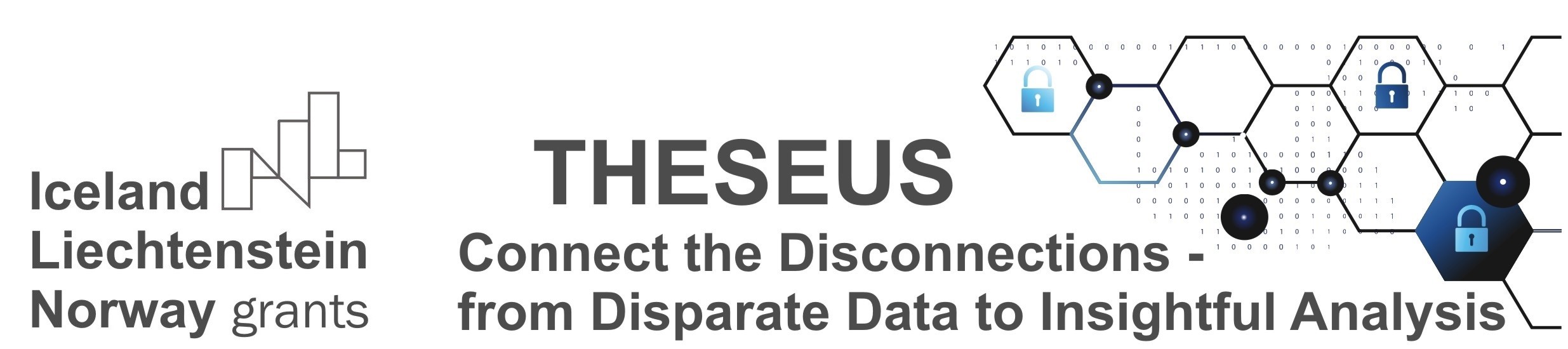 Security Challenges
Misuse of Data:
Human error
Whistleblowing
Cyberattacks

Data Processing and Interpretation: How do you identify the signal within all the noise?
This publication was realised with the EEA Financial Mechanism 2014-2021 financial support. Its content (text, photos, videos) does not reflect the official opinion of the Programme Operator, the National Contact Point and the Financial Mechanism Office. Responsibility for the information and views expressed therein lies entirely with the author(s).
[Speaker Notes: Even when the data is collected and processed for all the right reasons and when it is protected (including via encryption), individuals cannot be sure that their data will not be misused, as this can occur in a variety of unexpected ways ranging from human errors, to whistleblowing and cyber-attacks.
To this one also needs to add the problem of data processing and interpretation. Traditionally intelligence and law enforcement agencies have had to deal with the challenge of identifying signals in the noise. With information being exchanged and stored reaching unprecedented levels, this task seems more daunting than ever.]
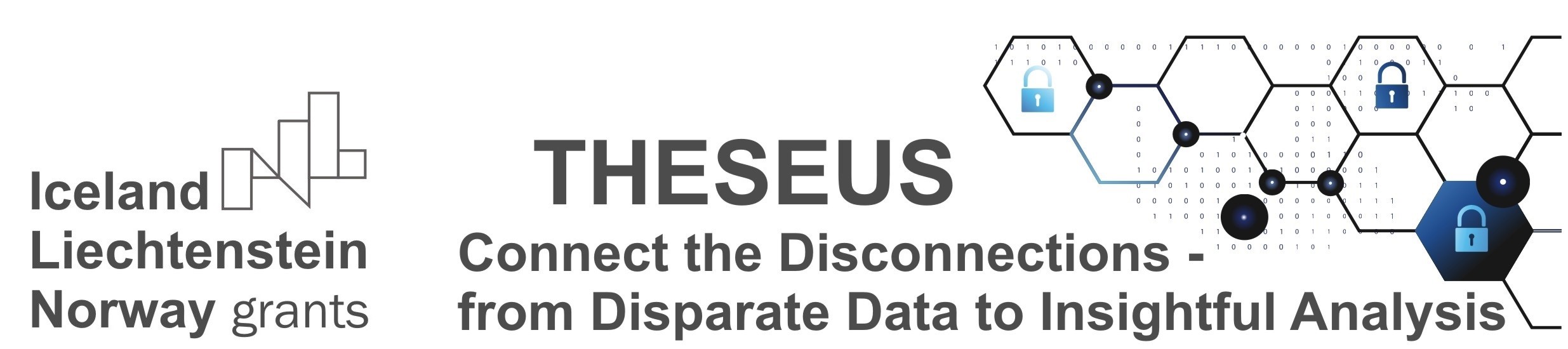 Legal Challenges
Big Data challenges the basic legal principles of information privacy laws
Collection Limitation principle
Knowledge and Consent of the Individual
Purpose Limitation
Use Limitation
Data Minimization
This publication was realised with the EEA Financial Mechanism 2014-2021 financial support. Its content (text, photos, videos) does not reflect the official opinion of the Programme Operator, the National Contact Point and the Financial Mechanism Office. Responsibility for the information and views expressed therein lies entirely with the author(s).
[Speaker Notes: Key guidelines and standards in the field of data protection and privacy such as the OECD Guidelines on the Protection of Privacy and Transborder Flows of Personal Data (1980) and the CoE’s Data Protection Convention (1981) and the CoE’s Guidelines for the regulation of computerized personal data files (1990) have informed information privacy laws across the world.
The foundational principle found in both the OECD and CoE rules, the collection limitation principle, is that personal information should only be collected lawfully and fairly and, where appropriate, with the knowledge and consent of the individual concerned.  The purpose limitation principle requires that the purpose of the collection of personal information should be specified at the time of collection and that the subsequent use of the information should be limited to the purpose of collection or a compatible purpose and that these should be specified whenever there is a change of purpose.  The use limitation principle restricts the disclosure of personal information for incompatible purposes except with the individual’s consent or by legal authority. The data minimization principle is challenged by the collection of vast quantities of data and the requirement to only process personal information that is adequate, relevant and not excessive. The 1990 United Nations Guidelines for the regulation of computerized personal data files posit the principle of proportionality in data retention to the purpose of the data processing. Big Data challenges these principles while posing ethical issues and social dilemmas arising from the poorly considered use of algorithms. Rather than solving public policy problems, there is a risk of unintended consequences that undermine human rights such as freedom from all forms of discrimination, including against women, persons with disabilities and others]
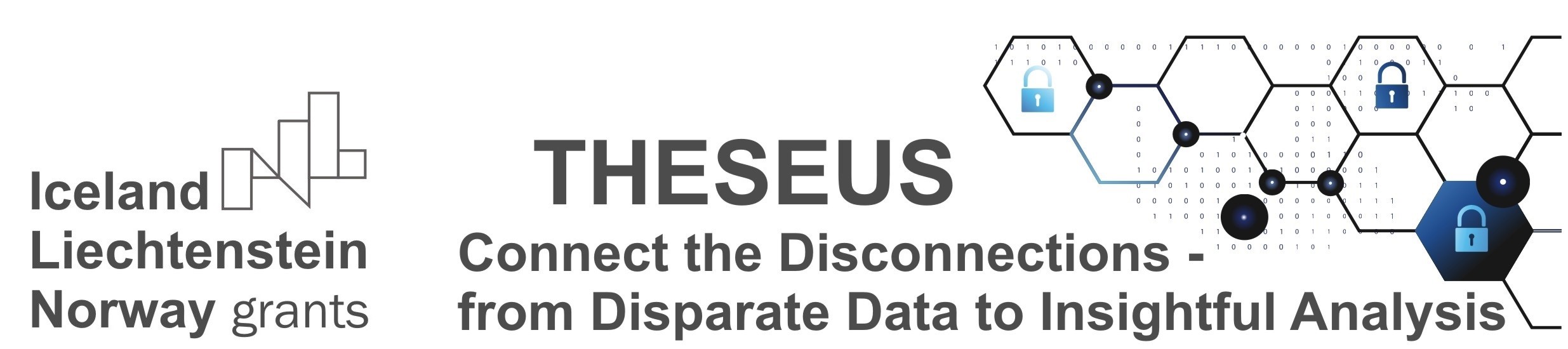 Ethical Challenges
Brings images of Orwell’s 1984 to mind
Constant surveillance (CCTV, social media, etc.)
Individuals leave large digital footprints that are combined to reveal important information about them: a digital DNA
Snowden revelations: collection of data on millions of people by governments
Anonymization is not perfect: data can be re-identified
This publication was realised with the EEA Financial Mechanism 2014-2021 financial support. Its content (text, photos, videos) does not reflect the official opinion of the Programme Operator, the National Contact Point and the Financial Mechanism Office. Responsibility for the information and views expressed therein lies entirely with the author(s).
[Speaker Notes: The large-scale use of such data can easily remind people of Orwell’s 1984 society. There is already evidence that the constant surveillance of employees in the workplace through CCTV for the purposes of performance measurement can have extreme negative impact on the people targeted in spite of the benefit to the company.
Every day, most individuals leave behind a large number of digital footprints, which when combined could reveal important and unique aspects about ourselves, that otherwise would go unnoticed – similar to a digital DNA. The way we use language and punctuation in digital communication, the places we frequent, our network of friends and relations, our ideological beliefs, but also the way we use energy in our homes are all important facts which can be employed by big data analytics to make assumptions about who we are, which could then be employed by private and public actors to shape their decision-making.
The Snowden revelations on how the electronic activity of millions of people around the world had been collected and stored, without their consent has played a key role in exposing the dangers associated with the use of big data, while also revealing the driving economic imperatives behind such projects. What big data promises is economic efficiency - more observation at less cost. The promise of anonymization is not always sufficient to adequately protect individuals’ privacy. Research has shown that de-anonymization grows easier with large, sparse data sets.]
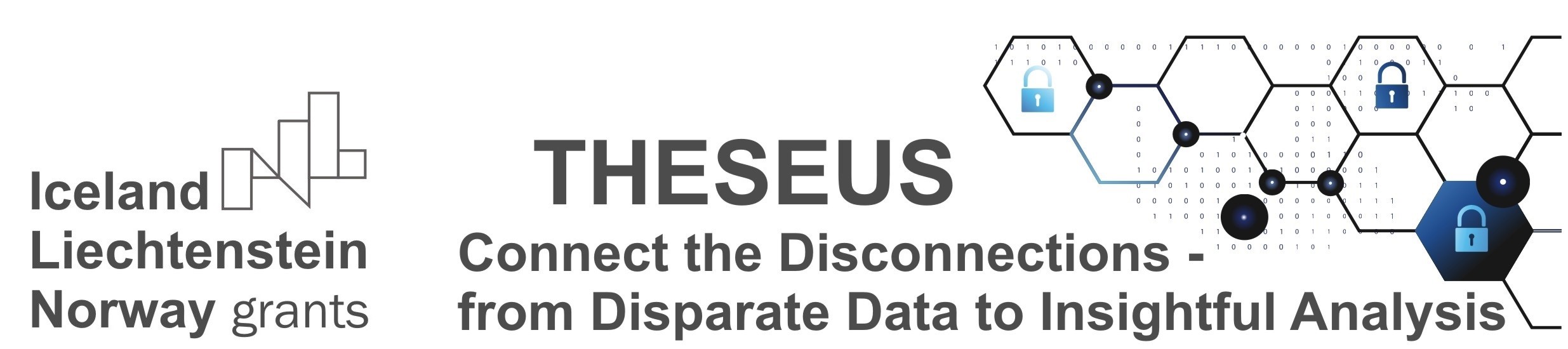 Final Thoughts
Correlation Does Not Imply Causation
Ask the Right Questions
Garbage In – Garbage Out
Analysis generated from big data is not necessarily complete, accurate or true
This publication was realised with the EEA Financial Mechanism 2014-2021 financial support. Its content (text, photos, videos) does not reflect the official opinion of the Programme Operator, the National Contact Point and the Financial Mechanism Office. Responsibility for the information and views expressed therein lies entirely with the author(s).
[Speaker Notes: We have all heard the mantra “correlation doesn’t imply causation”, however when it comes to big data, this is often ignored. It takes logical reasoning beyond statistical relationship to test what is really going on, so unless the data scientist can grasp the basic relationships behind a certain activity/phenomenon the potential for complex numerical processing to generate false conclusions is there. Learning how to ask the right questions when querying the data set and then correctly interpret the results requires experience and good instruments. 
Another important principle to remember is that of ‘garbage in garbage out’. The raw material that fuels algorithms is data, but not all data is accurate, sufficiently comprehensive, up-to-date or reliable. The provenance of some data, for example taxation records, can usually readily be established, but their accuracy may vary from taxation agency to taxation agency within one State and between States. Other data sources may have been drawn from antiquated databases never properly cleansed or from insecure sources or where there have been inappropriate data entry and record-keeping standards. Similarly, the choice of data is also extremely important. The selection of inappropriate or irrelevant data will produce findings that are unreliable and can be misleading and therefore any decision-making based on such outcomes will be by its very nature flawed.
It is important to remember about Big Data is that, irrespective of whether it originates from the health sector, urban planning, financial transactions, IoT, big data is not necessarily complete, or accurate or true.]
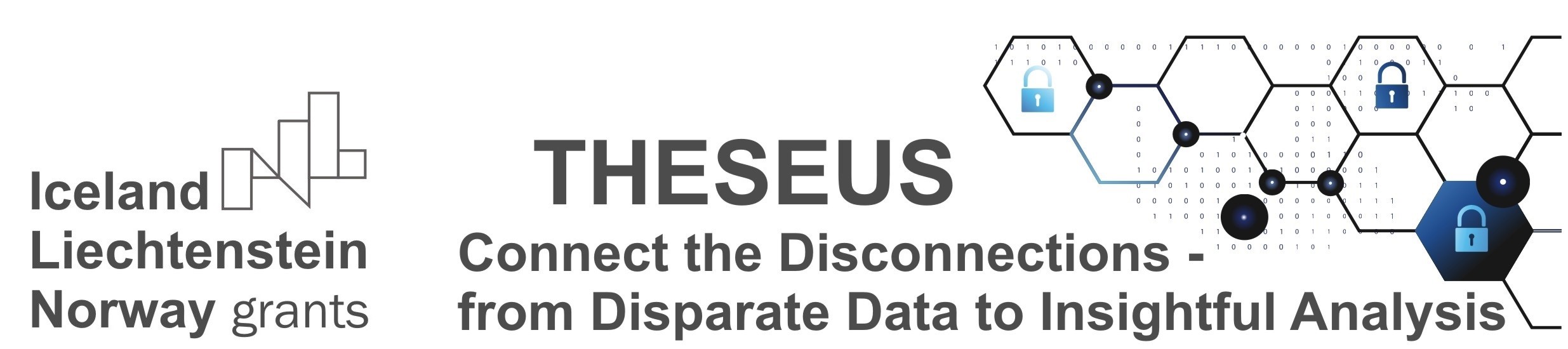 Module 14 – Legal and Regulatory Implications of Big Data
This publication was realised with the EEA Financial Mechanism 2014-2021 financial support. Its content (text, photos, videos) does not reflect the official opinion of the Programme Operator, the National Contact Point and the Financial Mechanism Office. Responsibility for the information and views expressed therein lies entirely with the author(s).
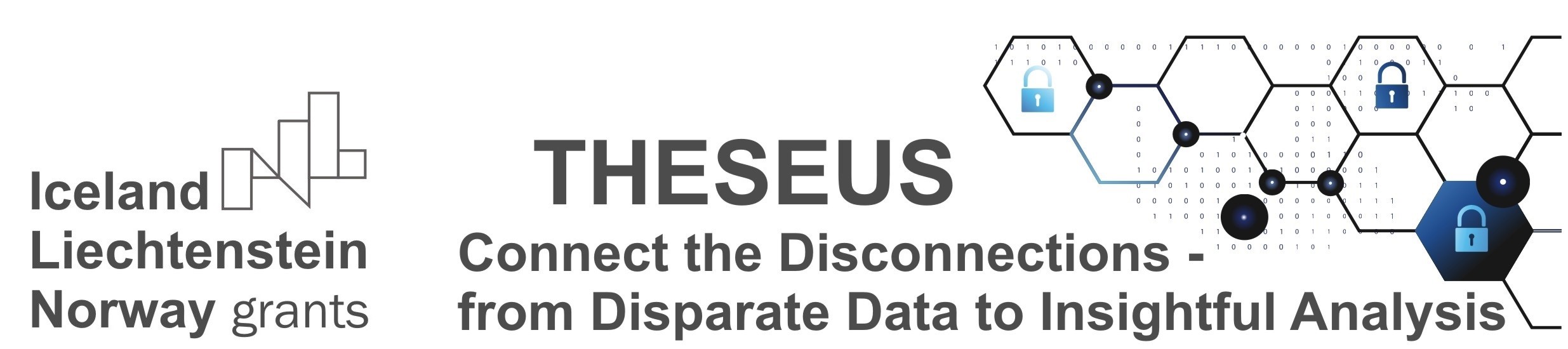 Big Data a Unique Phenomenon
Requires ALL of the below that were not present before:
Combination of large sets of data
Sets of instructions for analysing data (algorithms)
Computing power

Each existed before, but never together:
Datasets: for example, administrative datasets in ancient China
Algorithms for parsing data have also existed for decades if not centuries
Computing power has only been available for the last few decades, and not at the scale available now
This publication was realised with the EEA Financial Mechanism 2014-2021 financial support. Its content (text, photos, videos) does not reflect the official opinion of the Programme Operator, the National Contact Point and the Financial Mechanism Office. Responsibility for the information and views expressed therein lies entirely with the author(s).
[Speaker Notes: “Big data” is a 21st century phenomenon for very specific reasons. It requires a combination of extremely large sets of data, sets of instructions for analysing that data (or algorithms) and computing power that can crunch the numbers in a reasonable amount of time. Through history, we find that none of these factors were to be found together except for the last few decades. Large datasets are not new; ancient China had systems in place for the preservation of detailed records of its population for administrative purposes. More recently, ministries responsible for tax and revenue collated massive databases that may have driven forward the information age by generating demand for computers. Algorithms that parse large numbers and complex datasets have also existed for a long time. However, the computing power required to actually implement those algorithms has only been available for a few decades and has scaled up dramatically. This combined with a move towards making data more widely available in recent years, whether for scientific research, commercial innovation, the open-source movement, or ‘open government’ initiatives, has led to a surge in datasets. These databases have grown to the point where subjecting them to human analysis would take an unreasonable amount of time; and indeed, machine learning algorithms can now divine useful connections in the data that human experts are unlikely to find.
The evolution of big data and big data analytics have enabled governments and private companies to collect, analyse, store, use and exchange vast amount of data in new ways. While the increasing ability of government agencies and private companies to process large-scale datasets through big data analytics has profound societal benefits, this development has also given rise to new legal and regulatory challenges.]
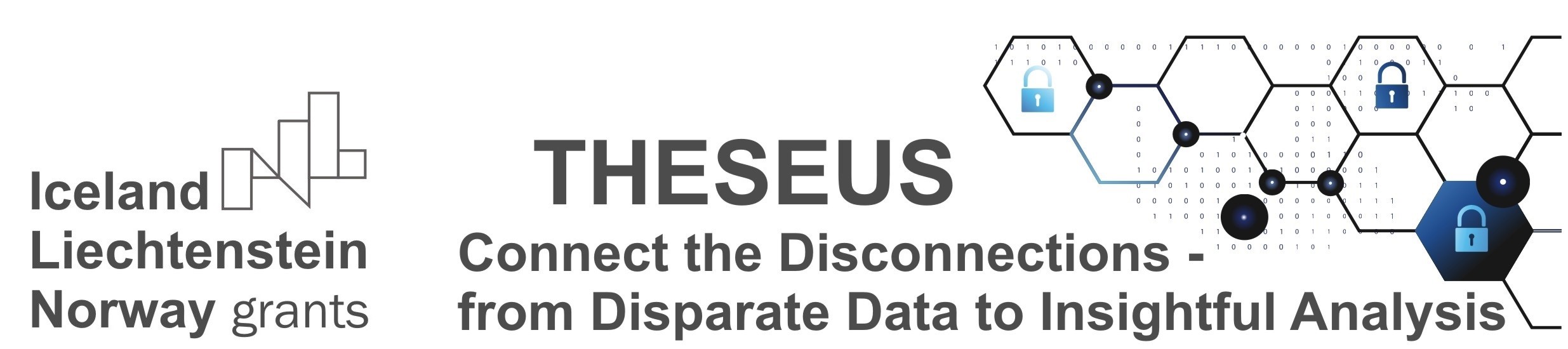 Privacy and Data Protection
Big data undermines principles of privacy and data protection laws:
Lawfulness, fairness and transparency
Purpose limitation
Data minimization
Accuracy
Storage Limitation
Integrity and Confidentiality
Creates challenges beyond the scope of current privacy legislation
Just because personal data is not involved does not mean challenges to privacy do not exist
This publication was realised with the EEA Financial Mechanism 2014-2021 financial support. Its content (text, photos, videos) does not reflect the official opinion of the Programme Operator, the National Contact Point and the Financial Mechanism Office. Responsibility for the information and views expressed therein lies entirely with the author(s).
[Speaker Notes: The increasing collection and analysis of personal data from different sources and the advancement of big data analytics have raised serious fundamental rights issues, including the right to privacy. The challenges of big data to privacy and data protection in intelligence agencies have gained particular attention following the NSA’s bulk data collection programs disclosed by Edward Snowden in 2013. That is why the concept of bulk data collection is often negatively associated with an invasion of privacy. However, the privacy and data protection challenges of big data are not limited to bulk data collection. Regardless of the purpose or source of information, big data analytics has challenged the applicability of existing legal frameworks and safeguards.
Big data creates two major risks for privacy. First, big data undermines some of the underlying principles of privacy and data protection laws, that is: a) lawfulness, fairness and transparency; b) purpose limitation; c) data minimisation; d) accuracy; e) storage limitation; f) integrity and confidentiality.
Second, big data creates new challenges that could be beyond the scope of current privacy and data protection rules. Existing data protection laws only apply to the collection and processing of personal data, that is, to data relating to an identified or identifiable person. The collection and processing of any information that is not related to an identified or identifiable natural person is not regulated by most privacy and data protection laws. However, big data analytics may have serious privacy and data protection implications even if it does not involve personal data at all.]
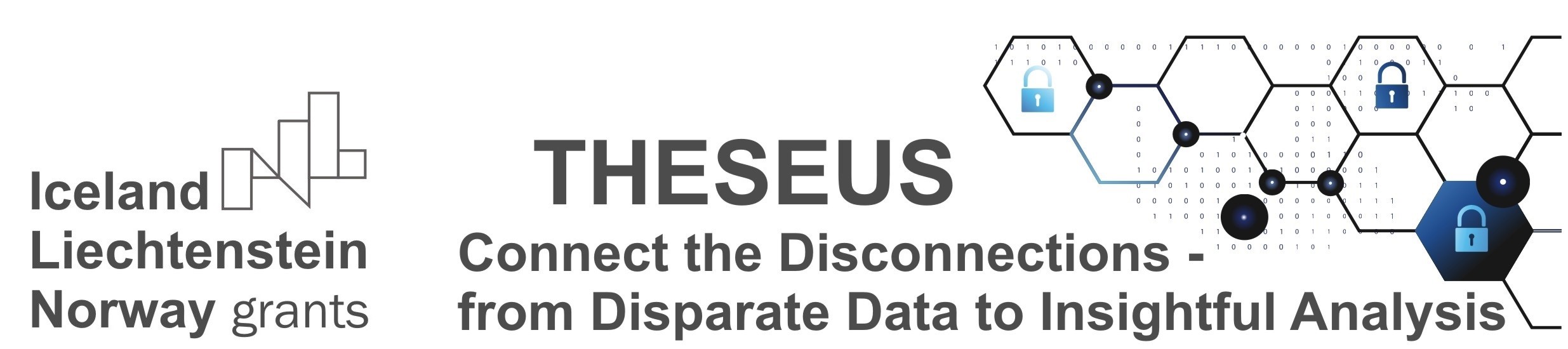 Transparency and Accountability
Article 8 of the EU Charter:
	“Everyone has the right of access to data which has been collected concerning him or her.”
Big Data poses unique challenges to transparency:
Algorithmic decision making is too opaque/complex to understand
Shrouded in physical, technical and legal secrecy
Dynamic process driven by massive volumes of data
Without transparency, identifying harms is difficult, so correcting mistakes and holding authorities accountable also becomes difficult
This publication was realised with the EEA Financial Mechanism 2014-2021 financial support. Its content (text, photos, videos) does not reflect the official opinion of the Programme Operator, the National Contact Point and the Financial Mechanism Office. Responsibility for the information and views expressed therein lies entirely with the author(s).
[Speaker Notes: The principle of transparency is indirectly included in Article 8 of the EU Charter, which states that ‘Everyone has the right of access to data which has been collected concerning him or her’. The way big data analytics and algorithmic decision-making work are largely opaque and invisible to individuals and regulators. It is difficult to understand what big data analytics are capable of, how and what types of data is collected and where every piece of data comes from. This is particularly true when it comes to intelligence agencies where the tools and techniques are opaque, shrouded by layers of physical, legal, and technical secrecy. In addition, big data analytics is a dynamic process that is fuelled by the volume of the data collected, processed, analysed, and stored. This makes the identification of the concrete nature and targets of an operation opaque. While sources of open-source information such as social media have proved to be a valuable resource for intelligence activities, individuals have little awareness of what data is being collected about them and how big data profiling, predictions and inferences can affect their lives. Transparency is closely linked to accountability. Without ensuring meaningful transparency in big data analytics, there is no meaningful means to identify harms, correct mistakes and held authorities accountable.]
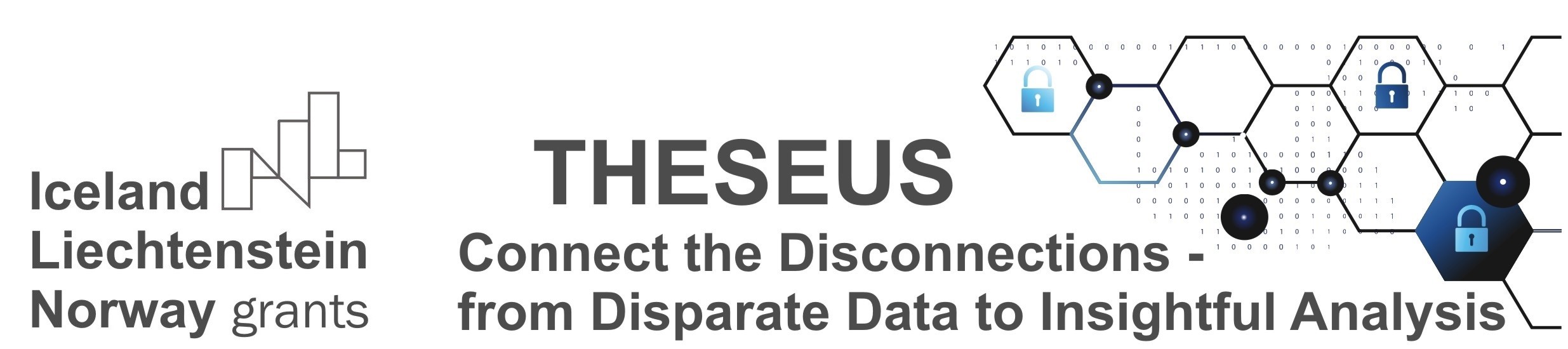 Discrimination and Bias
Most pressing adverse consequences of big data analytics and algorithmic decision-making
Example: United States’ Correctional Offender Management Profiling for Alternative Sanctions (COMPAS):
Used in courts to assess likelihood of recidivism
Found to have racial bias and have low accuracy
This publication was realised with the EEA Financial Mechanism 2014-2021 financial support. Its content (text, photos, videos) does not reflect the official opinion of the Programme Operator, the National Contact Point and the Financial Mechanism Office. Responsibility for the information and views expressed therein lies entirely with the author(s).
[Speaker Notes: Discrimination and bias are considered among the most pressing adverse consequences of big data analytics and algorithmic decision-making systems. Discriminatory and biased outcomes of big data analytics and algorithmic decision making are particularly common in predictive policing and criminal sentencing. A textbook example of the existence of bias in such systems is the United States’ Correctional Offender Management Profiling for Alternative Sanctions, which was found to be biased against black people. The formula was particularly likely to falsely flag black defendants as future criminals, wrongly labelling them this way at almost twice the rate as white defendants. Also, white defendants were mislabelled as low risk more often than black defendants.]
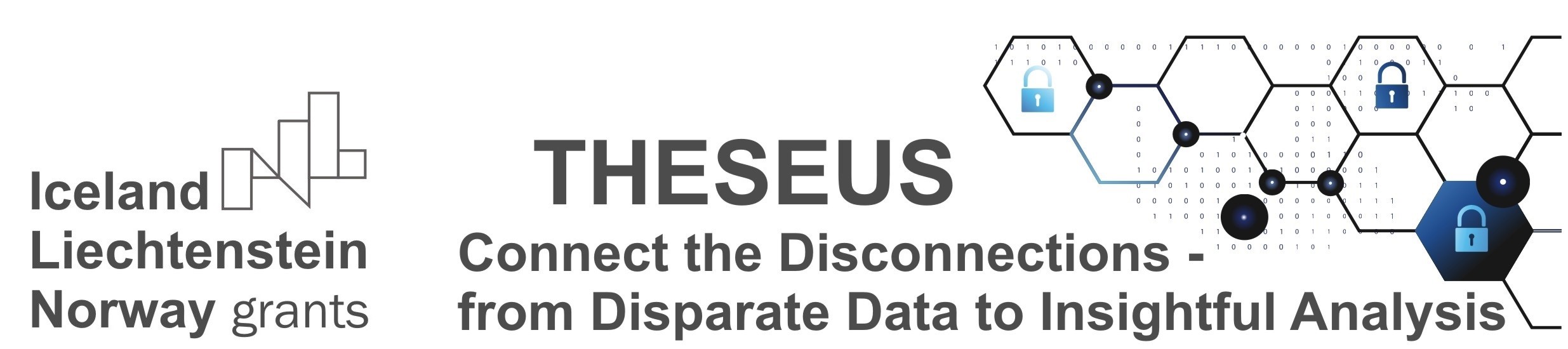 Chilling Effect on Freedom of Expression and Association
If people are uncertain about potential future uses of information shared online, they tend to change their behaviour
Studies following Snowden revelations show that justification of surveillance practices create a chilling effect on democratic discourse, stifles minority political views
Reduces autonomy and freedom of association, as well as freedom of movement
People may alter online activity to protect their privacy
This publication was realised with the EEA Financial Mechanism 2014-2021 financial support. Its content (text, photos, videos) does not reflect the official opinion of the Programme Operator, the National Contact Point and the Financial Mechanism Office. Responsibility for the information and views expressed therein lies entirely with the author(s).
[Speaker Notes: Another potential risk of big data is that it may affect the way individuals express themselves online. If people are uncertain regarding the potential future uses of the information they share online, they tend to avoid certain activities or change their behaviour. Following the disclosures on the National Security Agency’s use of controversial online surveillance programs in 2013, several studies have shown that perceptions and justification of surveillance practices may create a chilling effect on democratic discourse by stifling the expression of minority political views. The extensive use of big data for intelligence purposes does not only reduce autonomy and inhibit freedom of association, but it could also affect freedom of movement. For instance, the use of geolocation in counterterrorism work or predictive policing may deter people from visiting areas associated with illegal behaviours. In the long run, one potential negative impact of concern for privacy experts is that such a situation will give raise to an Orwellian society where people would consciously alter their online activity and modify their behaviour in surveilled spaces in order to protect their privacy.]
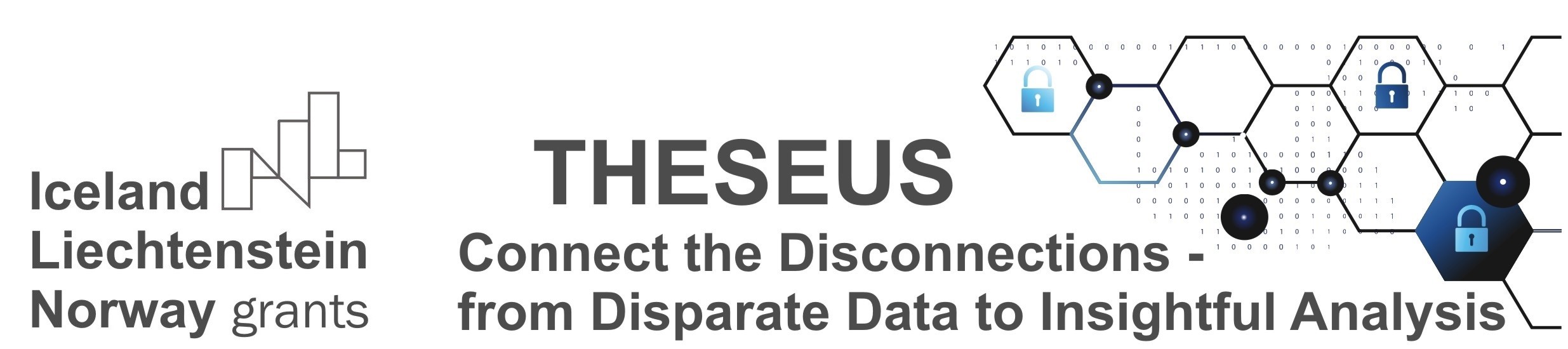 Module 14 – Larger Issues in Complying with Big Data Legal Frameworks
This publication was realised with the EEA Financial Mechanism 2014-2021 financial support. Its content (text, photos, videos) does not reflect the official opinion of the Programme Operator, the National Contact Point and the Financial Mechanism Office. Responsibility for the information and views expressed therein lies entirely with the author(s).
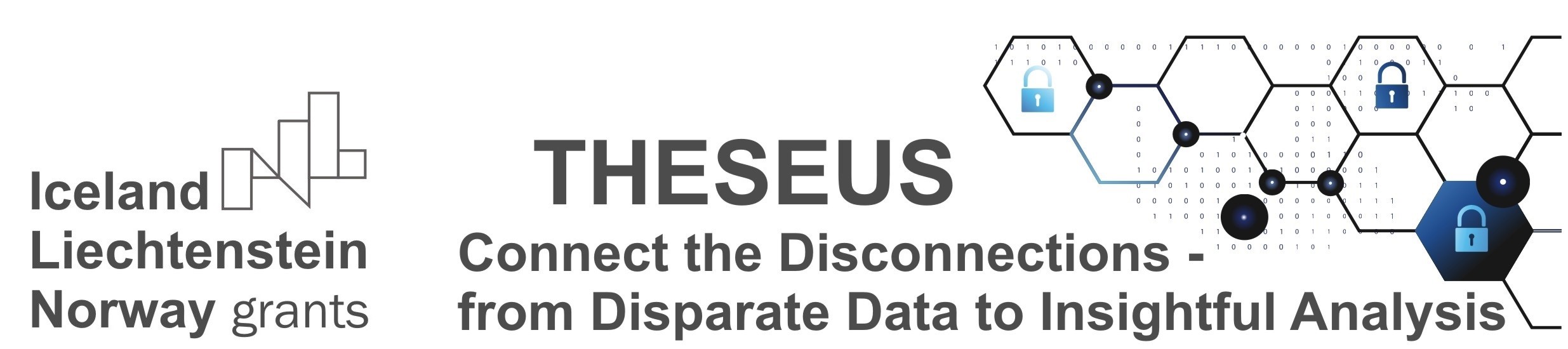 Contextuality of Legal Frameworks
No specific laws and regulations in place for big data
Depends on laws for:
Fundamental rights and freedoms
Privacy and Data Protection Laws
National Laws for intelligence and law enforcement agencies dealing with national security, criminal prosecution, public interest
International conventions such as Europe’s Convention 108+, European Charter of Fundamental Rights
This publication was realised with the EEA Financial Mechanism 2014-2021 financial support. Its content (text, photos, videos) does not reflect the official opinion of the Programme Operator, the National Contact Point and the Financial Mechanism Office. Responsibility for the information and views expressed therein lies entirely with the author(s).
[Speaker Notes: The legal framework surrounding big data is quite contextual. There are no specific laws and regulations in place to deal with big data. Instead, the legal framework for the protection of fundamental rights and freedoms, in particular privacy and data protection, have been extended in scope. National laws take precedence for intelligence and law enforcement agencies dealing with issues of national security, criminal prosecution, and public interest. However, legal documents such as the Council of Europe’s Convention 108+ and the European Charter of Fundamental Rights preclude these laws from being too general and indiscriminate. 
In general terms, the legal framework depends on the type of data being collected, the type of database it is being compiled, and the entity responsible for the collection and processing of data.]
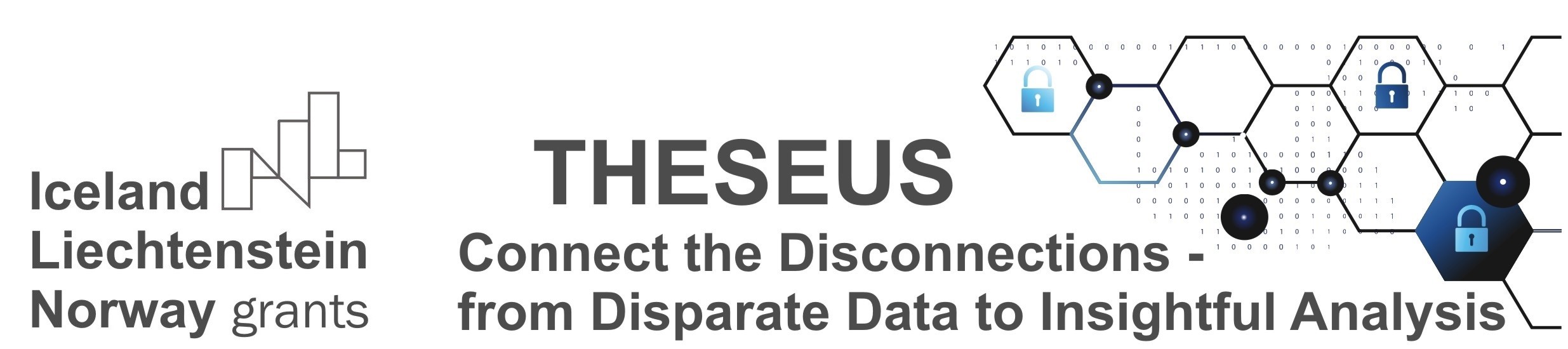 Types of Data
Personal Data: Subject to a variety of regulations, starting from the manner in which it is collected, how it is stored, the legal bases that can be used for processing such data, the amount of time it can be retained, transparency and accountability for those responsible for storing and processing it, and others.
De-identified Data: Just because data appears pseudonymous or anonymous at face value does not mean that one is free to process or analyse it however one wishes. Using analytical techniques to re-identify specific individuals from large datasets may result in the data once again being subject to different regulatory frameworks.
Sensitive Data: Associated with the most stringent forms of regulation. Even with explicit consent or for substantial public interest, safeguards protecting subject’s rights, freedoms and legitimate interests must be in place.
Non-Personal Data: Least controversial from a legal point of view and can, save for certain intellectual property rights, be generally deemed completely free from any legal implications.
This publication was realised with the EEA Financial Mechanism 2014-2021 financial support. Its content (text, photos, videos) does not reflect the official opinion of the Programme Operator, the National Contact Point and the Financial Mechanism Office. Responsibility for the information and views expressed therein lies entirely with the author(s).
[Speaker Notes: Types of Data: It should be kept in mind that for the purposes of regulation, the terms “data” and “information” are used interchangeably.
Personal Data: Otherwise known as personally identifiable information, the personal data is protected by various legal documents in the EU: The General Data Protection Regulation, the modernised Convention 108 of the Council of Europe (or Convention 108+), and the ePrivacy Directive. This type of data generally refers to “information relating to an identified or identifiable individual”. Any data that matches this definition is subject to a variety of regulations, starting from the manner in which it is collected, how it is stored, the legal bases that can be used for processing such data, the amount of time it can be retained, transparency and accountability for those responsible for storing and processing it, and others.
De-identified Data: The process of de-identification of data is regulated under the terms ‘pseudonymisation’ and ‘anonymisation’. The GDPR specifically states that personal data has been pseudonymised if it can no longer be attributed to a specific individual without the use of additional information which is kept separately. Note that pseudonymous data can still be considered ‘personal data’ since some pseudonymisation techniques can still leave data in a state where additional processing can allow individuals to be re-identified. It should be kept in mind that just because data appears pseudonymous or anonymous at face value does not mean that one is free to process or analyse it however one wishes. Using analytical techniques to re-identify specific individuals from large datasets may result in the data once again being subject to different regulatory frameworks, either set out in law or in internal oversight measures. This depends on how the data is being used and the entity that is processing the data.
Sensitive Data: Data protection frameworks recognise some types of data as being ‘sensitive’ in nature. The GDPR specifies the following: “any personal data revealing racial or ethnic origin, political opinions, religious or philosophical beliefs, or trade union membership, […] genetic data, biometric data for the purpose of uniquely identifying a natural person, data concerning health or data concerning a natural person's sex life or sexual orientation”. These types of data are associated with the most stringent forms of regulation. In general, these types of data cannot be used for automated processing (such as profiling) at all, unless the person concerned has given explicit consent or if the processing is for substantial public interest. Even in such cases, safeguards that protect the subject’s rights, freedoms and legitimate interests must be in place.
Non-personal Data: Finally, this leaves the last category of data which does not (at least prima facie) relate to a living identified or identifiable person. A classic example of such data that does not, at least on the face of it, render a person identified or identifiable is informational pieces on the weather conditions (e.g., temperature, humidity, etc), sets of data on the geography of a region or pure statistical data that is open sourced in an anonymized and non-identifiable manner from government institutions (e.g. information on the criminality rates of certain regions). Such material is the least controversial from a legal point of view and can, save for certain intellectual property rights, be generally deemed completely free from any legal implications. Such data and information can, therefore, be utilized without much concern and shall not be discussed any further.]
Types of Databases
Open-Source Databases: “public material that is not explicitly published but is still publicly or commercially available, such as commercial satellite imagery”; “material that can be lawfully obtained through request, purchase, or observation by a member of the public”. Subject to the law based on type of data. 
Open Data and Government: data that can be freely used, reused and redistributed by anyone – subject only, at most, to the requirements to attribute and share alike. Subject to the law based on type of data.
Data Collected for Commercial Use: private and commercial entities must comply with every data protection principle. If made publicly available for purchase and is then acquired by intelligence or law enforcement agencies, specific national laws may be in place.
Data Collected by Intelligence and Law Enforcement Agencies: If created through deception, covert or misleading tactics, or ‘backdoor’ access, they are typically subject to national laws and internal oversight mechanisms such as independent ex-ante authorisation/approval of data collection, the presence of a separate intermediary body responsible for first filter/selection process, central management of data access, automated controls, etc.
This publication was realised with the EEA Financial Mechanism 2014-2021 financial support. Its content (text, photos, videos) does not reflect the official opinion of the Programme Operator, the National Contact Point and the Financial Mechanism Office. Responsibility for the information and views expressed therein lies entirely with the author(s).
[Speaker Notes: Types of Databases: All the types of data mentioned above can form part of different kinds of databases.
Open Source Databases: Regulatory frameworks do not distinguish between open-source data and open-source information (as the terms are used in intelligence studies). These types of databases therefore include “public material that is not explicitly published but is still publicly or commercially available, such as commercial satellite imagery” as well as material “that can be lawfully obtained through request, purchase, or observation by a member of the public”. As long as these databases incorporate personal or sensitive data, or de-identified data that is re-identified via analytical methods, the legal framework discussed in this document will apply.
Open Data and Government: Open data is distinct from open-source data due to the license under which data is made available. It includes “data that can be freely used, reused and redistributed by anyone – subject only, at most, to the requirements to attribute and share alike”. Once again, as long as open data includes personal or sensitive information (including re-identified information), it is subject to the general legal framework respecting fundamental rights and freedoms of individuals.
Data Collected for Commercial Use: In terms of law, data collected for private or commercial use is relatively well-regulated. Data protection legislation includes the GDPR for data in general and the ePrivacy Directive for telecommunications data in particular (in the EU), and Convention 108+ applies to all nations that have signed and ratified it. This means that private and commercial entities must comply with every data protection principle discussed in this document. However, to the extent that such data is made publicly available for purchase and is then acquired by intelligence or law enforcement agencies, it is entirely possible that specific Member States of the EU may have national laws in place that remove certain restrictions as long as they respect the essence of the fundamental rights and freedoms enshrined in the European Charter of Fundamental Rights.
Data Collected by Intelligence and Law Enforcement Agencies: Databases created by intelligence and law enforcement agencies are not limited to the types discussed above. Intelligence agencies can also acquire data through covert sources using overlapping types of intelligence collection techniques. To the extent that these databases are created through deception, covert or misleading tactics, or ‘backdoor’ access, they are typically subject to national laws and internal oversight mechanisms. The legal framework allows for national laws meant to bypass the applicability of data protection principles for the purposes of national security, public safety and general public interest. However, such laws are still subject to the requirement that they must be strictly necessary and respect the essence of fundamental rights and freedoms enshrined in European law. Apart from these national legislations, intelligence and law enforcement agencies can also be subject to internal best practices and oversight mechanisms, such as the independent ex-ante authorisation/approval of data collection, the presence of a separate intermediary body responsible for first filter/selection process, central management of data access, automated controls, etc.]
Intelligence Function and Legal Frameworks
Intelligence Function is separate from Intelligence Agencies
Could be carried out by law enforcement agencies, companies, journalists, etc.
Legal framework is highly contextual:
intelligence and law enforcement agencies, as competent authorities, are not regulated by the GDPR
Law enforcement is regulated by the Police Directive
Same for Convention 108+, which allows national legal frameworks
Such national laws cannot be general and indiscriminate in this regard and must be in keeping with the European Charter of Fundamental Rights (respect for private and family life, right to protection of personal data and freedom of expression and information)
This publication was realised with the EEA Financial Mechanism 2014-2021 financial support. Its content (text, photos, videos) does not reflect the official opinion of the Programme Operator, the National Contact Point and the Financial Mechanism Office. Responsibility for the information and views expressed therein lies entirely with the author(s).
[Speaker Notes: At this point, it becomes necessary to separate the ‘intelligence function’ from ‘intelligence agencies’. Depending on how one defines intelligence, it can be argued that intelligence activities can be carried out by entities other than intelligence agencies, such as law enforcement agencies, companies, journalists, etc. The legal framework surrounding the processing of personal data is highly contextual in this regard: the GDPR specifically carves out processing conducted by ‘competent authorities for the purposes of prevention, investigation, detection or prosecution of criminal offences or the execution of criminal penalties, including the safeguarding against and the prevention of threats to public security’. This means that intelligence and law enforcement agencies, as competent authorities, are not regulated by the GDPR. Instead, law enforcement activities are regulated by the Police Directive which is broadly consistent with the GDPR – but requires EU Member States to transpose it into national law. Convention 108+ similarly provides an exception to national law created for the protection of national security, defence, public safety, investigation and prosecution of criminal offences and other essential objectives of general public interest, amongst others. The Court of Justice of the European Union held recently, in the case of Privacy International and La Quadrature du Net, that such national laws cannot be general and indiscriminate in this regard and must be in keeping with the European Charter of Fundamental Rights. Specifically, these laws must contain safeguards to protect an individual’s respect for private and family life (Article 7), the right to protection of personal data (Article 8), and the freedom of expression and information (Article 11).]